новый
Fabulous Ideas for the First Day of Class
Break the Back-to-School Ice!  Fun Icebreakers for the Beginning of the Year
Welcome back to school everyone!
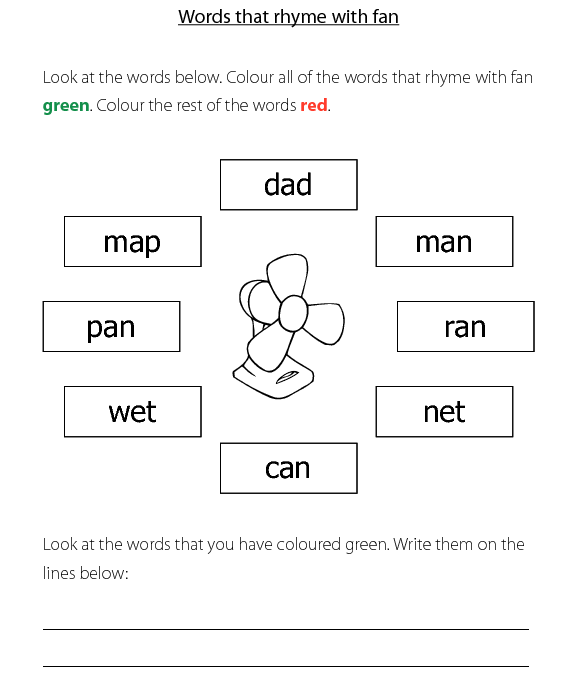 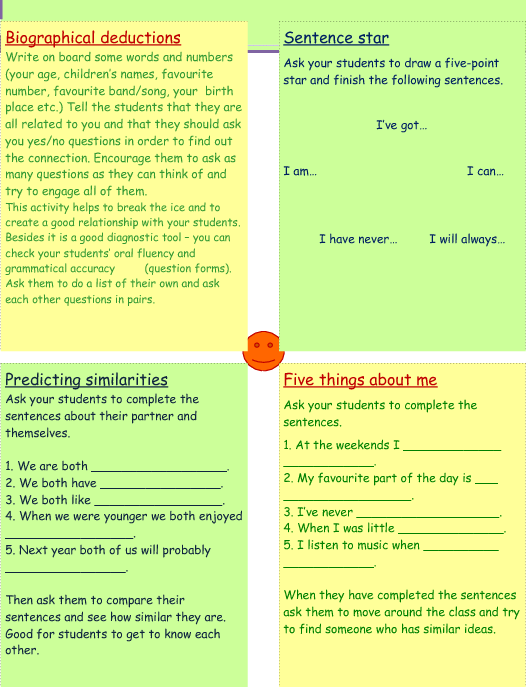 http://busyteacher.org/
teaching_ideas_and_
techniques/warmers-worksheets/
See what’s happening in your area……
Creativity in the Language Classroom
28th - 29th August 2013
Webinar 
Join Charles Hadfield as he explores ways to encourage students to overcome their nerves and fears through creative activities.
Warmers, fillers and other quick activities
12 September 2013
Webinar 
Join John Hird, author and teacher trainer for a practical session on warmers and fillers, and take away a few tricks that you can always keep up your mind.
What are your 
favourite first day 
activities?